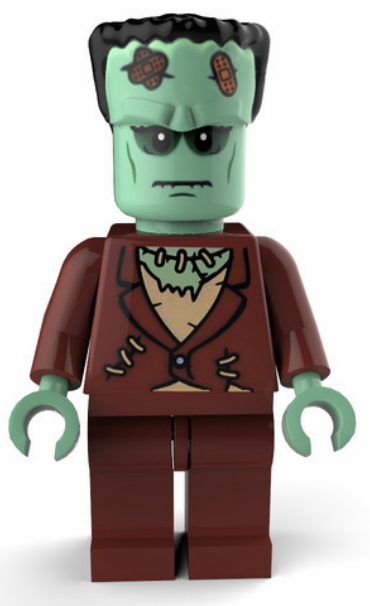 Using Frankencerts for Automated Adversarial Testing of Certificate Validation in SSL/TLS Implementations
Chad Brubaker1    Suman Jana1    Baishakhi Ray2 
Sarfraz Khurshid1    Vitaly Shmatikov1
1University of Texas at Austin 
2University of California at Davis
Internet security = SSL/TLS
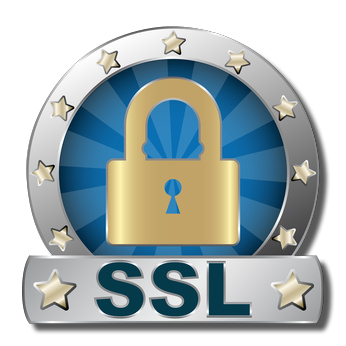 SSL/TLS security objectives
End-to-end security even if the network is insecure
Authentication  = certificate validation!!
Confidentiality
Integrity
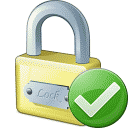 Certificate validation in SSL/TLS implementations
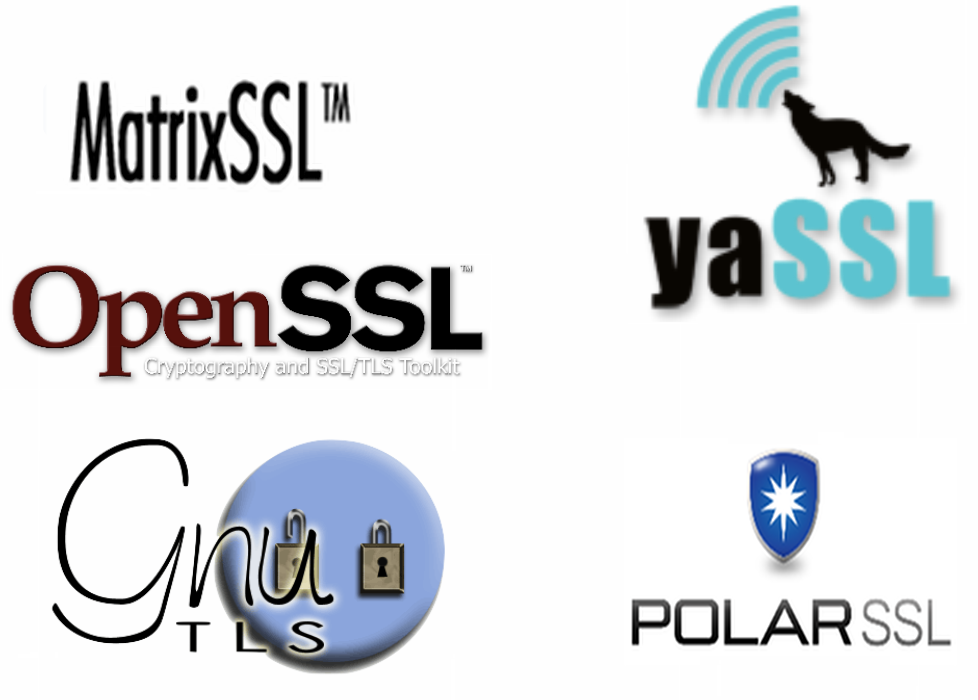 How to check if implementations are correct?
bool is_cert_valid (cert_t *cert)
{
	return true; 
}
How do people test SSL/TLS implementations?
Current state of the art
Most of these are just well-formed certificates!
Testing certificate validation code
Test input generation
Fuzzing - huge input space, a fuzzed string won't even parse as an X.509 cert 

Symbolic analysis - does not scale to the complexity and depth of certificate validation code, false positives
Interpreting test results
SSL/TLS implementation
test certificate
accept/reject
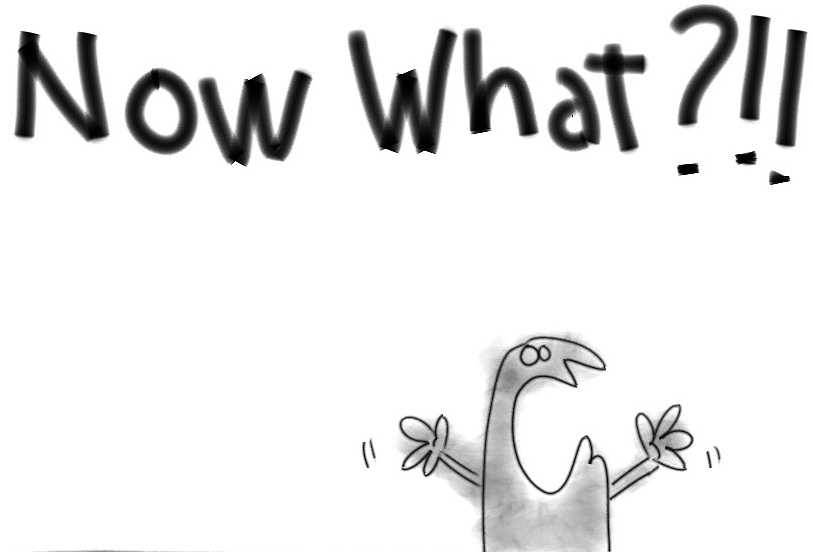 How do you know that the result is correct?
Testing SSL/TLS cert validation code
We tackle both of these problems in this work
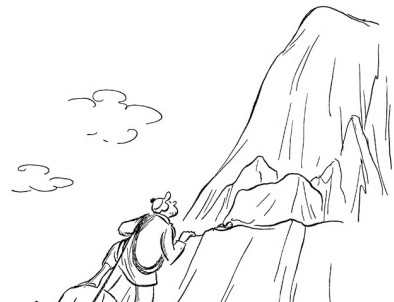 Test result interpretation
Test certificate generation
How to generate test certificates?
X.509 standards…ugh!
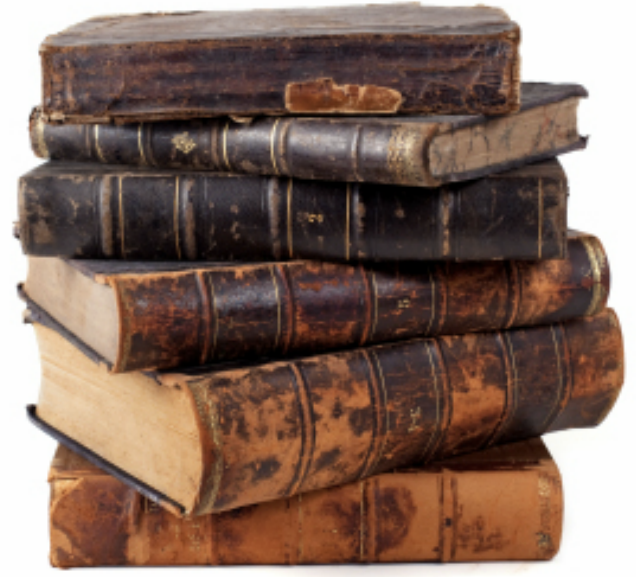 How to generate test certificates?
Requirements
Must generate “semantically bad” certificates 
Should be syntactically correct, otherwise won’t exercise most of the cert validation code
Must scale to millions of certs

Idea
X.509 certs contain structured data, can we exploit that?
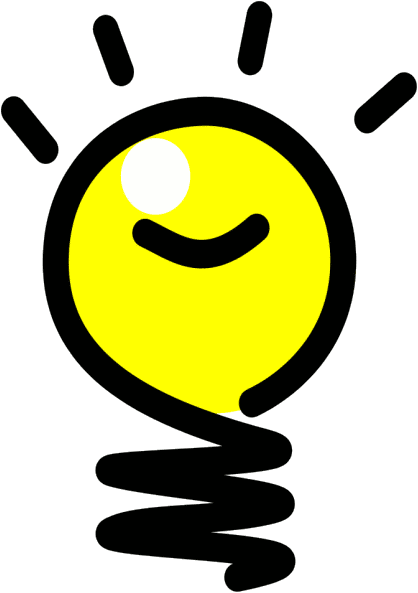 X.509 certificate structure
Multilayered structured data
Syntactic constraints for each piece
Ex: Version must be an integer
Semantic constraints for individual piece or across multiple pieces
Ex: Version must be 0, 1, or 2
Ex: if version!=2, extensions must be NULL
How to generate test certificates?
Create X.509 certs using randomly picked syntactically valid pieces
Likely to violate some semantic constraints i.e. will generate “bad” test certs just as we wanted
Wait, but how can we generate a large set 
of such syntactically valid pieces without 
reading X.509 specs?
Scan the internet for certificates
Collect 243,246  X.509 server certificates
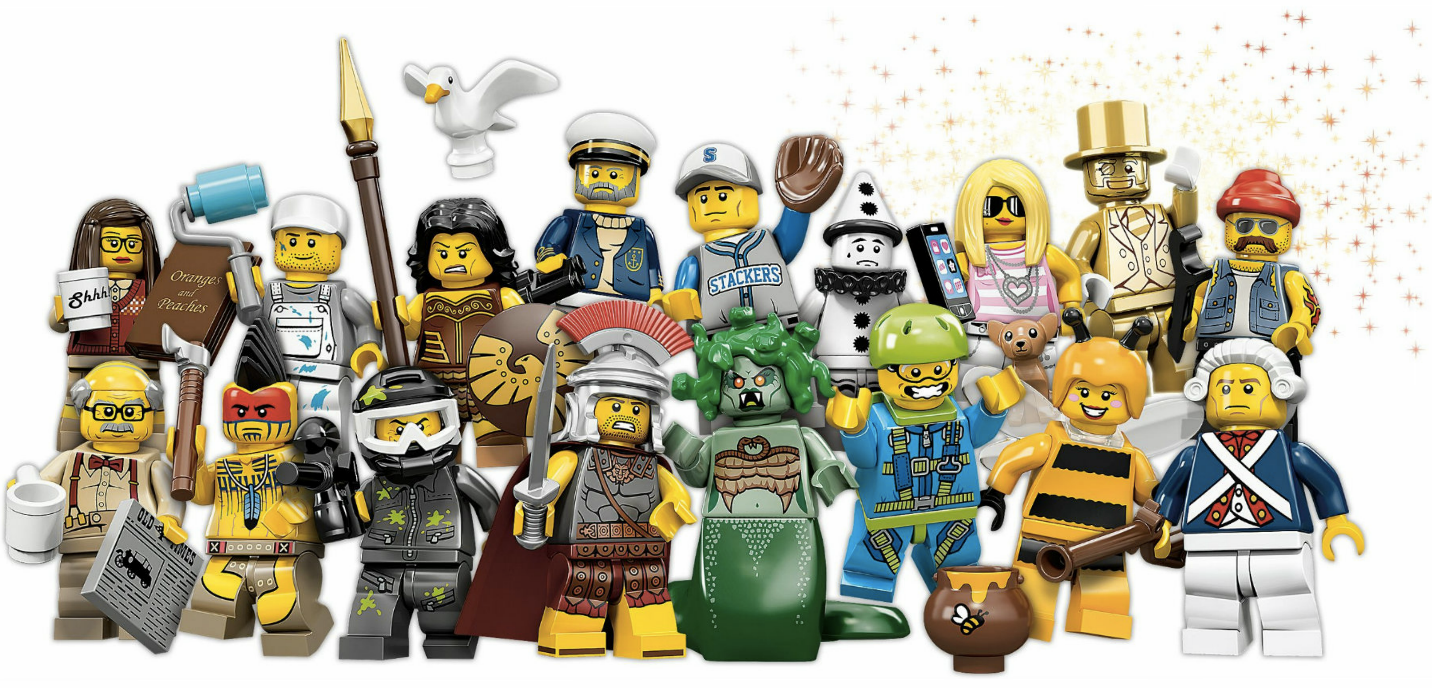 Extract syntactically valid pieces
keyUsage extension from cert2
keyUsage extension from cert3
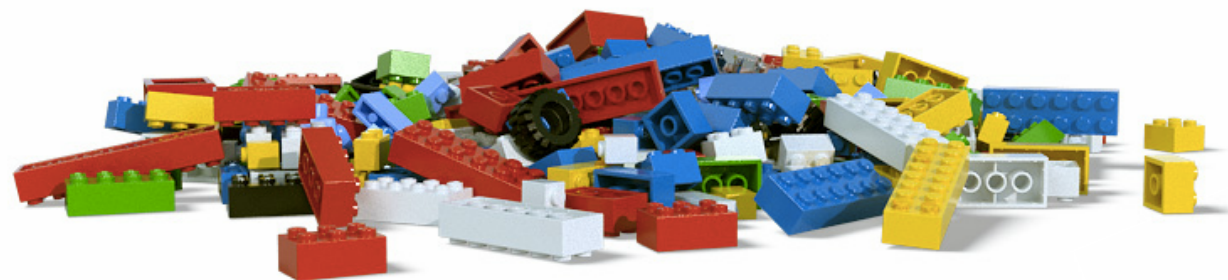 version from cert 1
ExtendedkeyUsage extension from cert4
Generate 8 million frankencerts from random combinations of certificate pieces
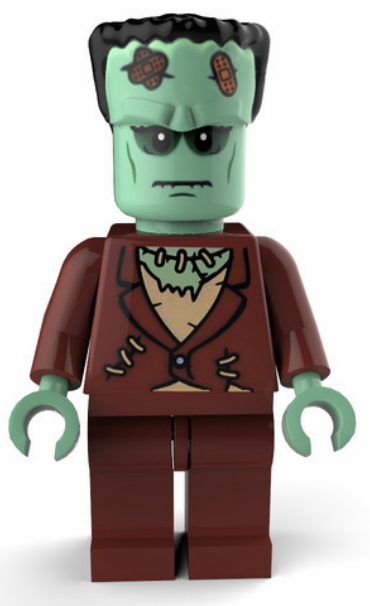 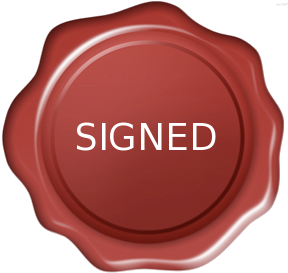 Interpret frankencert test results
Differential testing of SSL/TLS implementations

Multiple implementations of SSL/TLS should implement the same certificate validation logic

If a certificate is accepted by some and rejected by others, what does this mean?
Which one is rotten ?
No false positives though some instances might be different interpretations of X.509
Test results summary
Tested 14 different SSL/TLS implementations
208 discrepancies due to 15 root causes 
Multiple bugs 
Accepting fake and unauthorized intermediate Certificate Authorities (CAs)

Accepting certificates not authorized for use in SSL or not valid for server authentication
Several other issues
attacker can impersonate any website!
Some test results
Exhibits
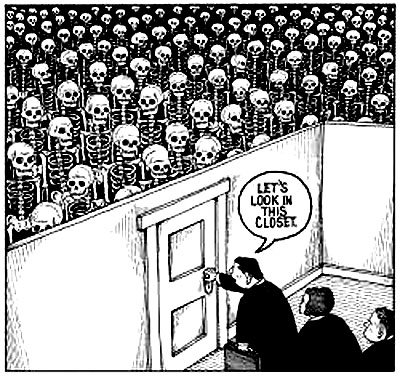 Version 1 CA certificates
If an SSL/TLS implementation encounters a version 1 (v1) CA certiﬁcate that cannot be validated out of band, it must reject it
                                RFC 5280 Section 6.1.4(k)
v1 CA certs do not support the CA bit: anybody with a valid v1 certificate can pretend to be a CA
Exhibit 1: GnuTLS
/* Disable V1 CA flag to prevent version 1 certificates in a supplied chain. */
   flags &= ˜(GNUTLS_VERIFY_ALLOW_X509_V1_CA_CRT);
   ret = _gnutls_verify_certificate2 (flags,..))

int _gnutls_verify_certificate2(flags, ..)
{
   if (!(flags & GNUTLS_VERIFY_DISABLE_CA_SIGN) &&
         ((flags &GNUTLS_VERIFY_DO_NOT_ALLOW_X509_V1_CA_CRT)
           || issuer_version != 1))
   {
      /*check the CA bit */
   }
}
Exhibit 2: Google Chrome
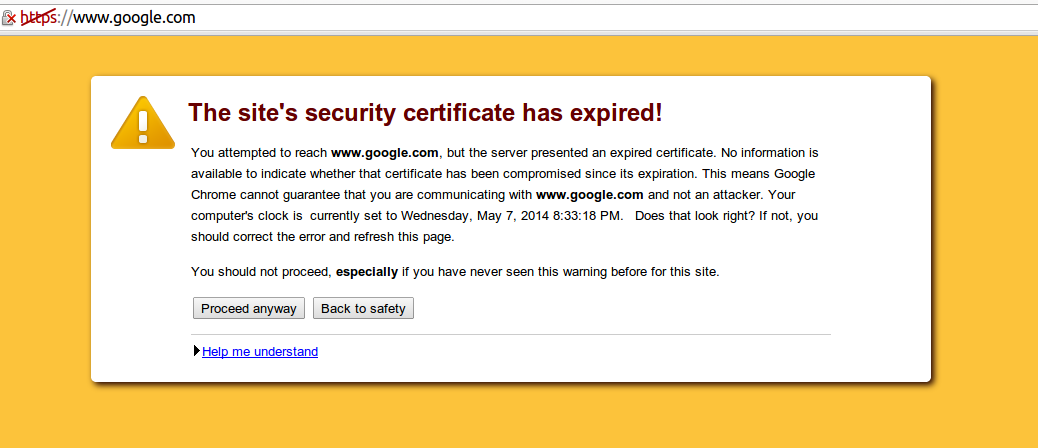 OK to click through?
Exhibit 2: Google Chrome
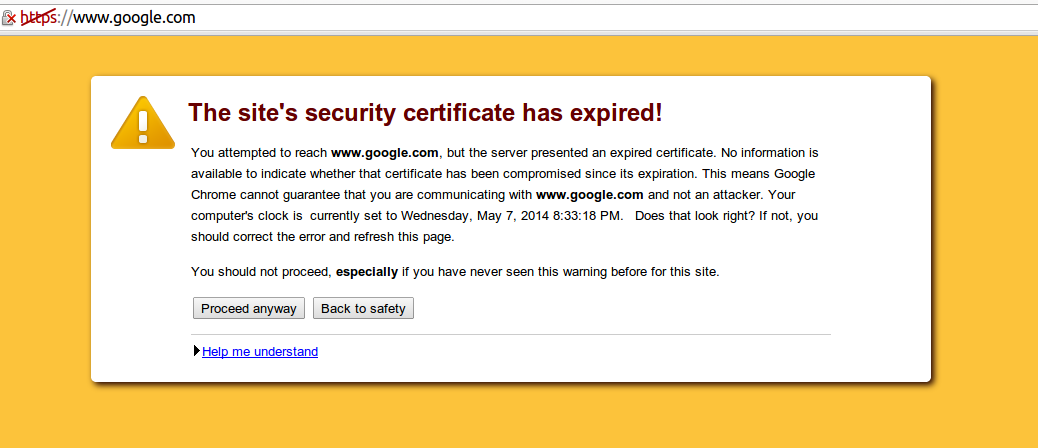 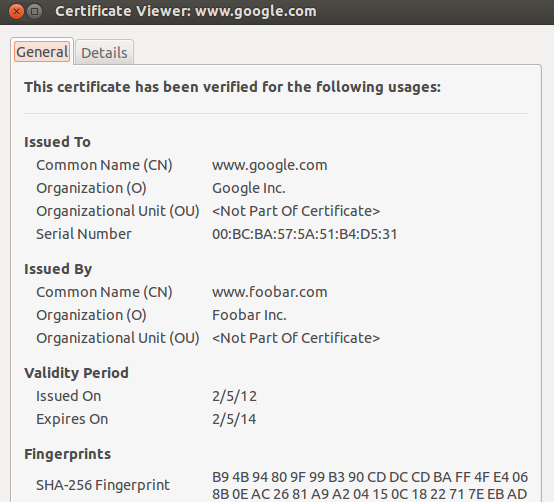 untrusted CA
Exhibit 2: underlying cause
Chrome uses a modified version of NSS for SSL certificate validation 
If a certificate is issued by a untrusted CA and  is expired, the validation code only returns the expired error
Firefox uses a glue layer called Personal Security Manager (PSM) over NSS and thus is not affected
Check the paper for more such goodies!!
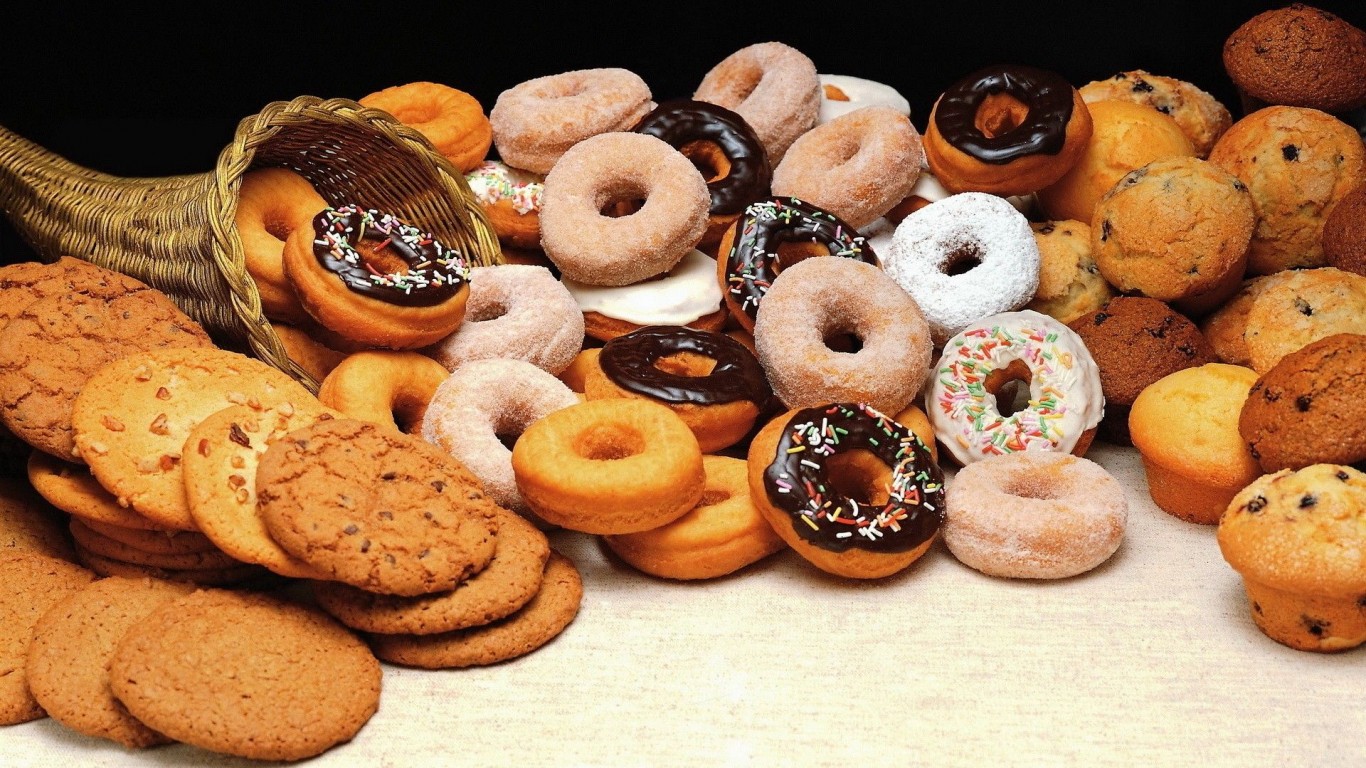 Conclusions
Differential testing with frankencerts is an effective technique for finding flaws in SSL/TLS implementations



Start integrating frankencerts with the test harness of your SSL/TLS implementation. The code is available at:                                                        https://github.com/sumanj/frankencert
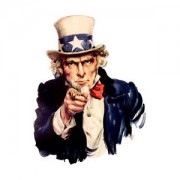 Backup Slides
Frankencert features
Frankencerts are random, yet syntactically correct X.509 certificates with …
Unusual extensions
Rare and malformed values for                         these extensions
Strange key usage constraints
Rare combination of extensions 
... and many other unusual features
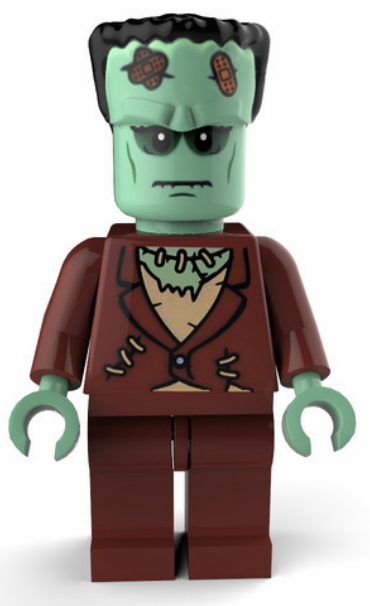 Mutate a few pieces randomly
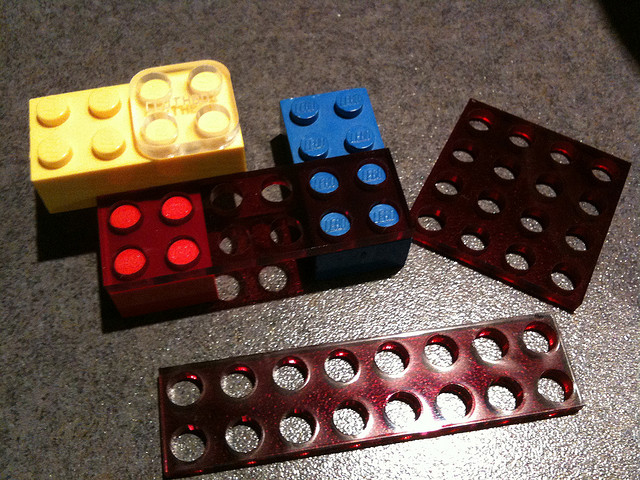 Exhibit 2: MatrixSSL
/* Certificate authority constraint only available in version 3 certs */
if ((ic->version > 1) && (ic->extensions.bc.ca<= 0)) {
   psTraceCrypto(“no CA permissions\n");
   sc->authStatus = PS_CERT_AUTH_FAIL_BC;
   return PS_CERT_AUTH_FAIL_BC;
}